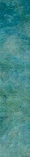 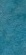 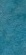 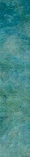 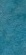 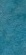 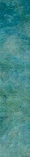 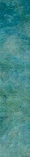 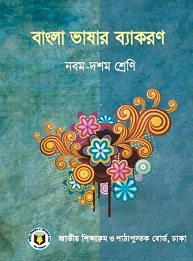 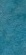 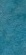 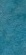 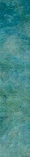 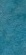 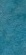 Saturday, May 9, 2020
আজকের বাংলা ব্যাকরণ পাঠে সকলকে
কাজী আমিরুল ইসলাম
সহকারী শিক্ষক
সলুয়া সরকারি প্রাঃ বিদ্যালয়,
নড়াইল সদর,
নড়াইল।
গ
না
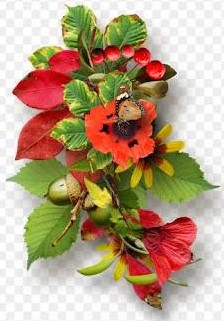 স্বা
ত
চ্ছি
জা
Saturday, May 9, 2020
কেমন আছো তোমরা সাবাই?
এসো  কিছু ছবি দেখি।
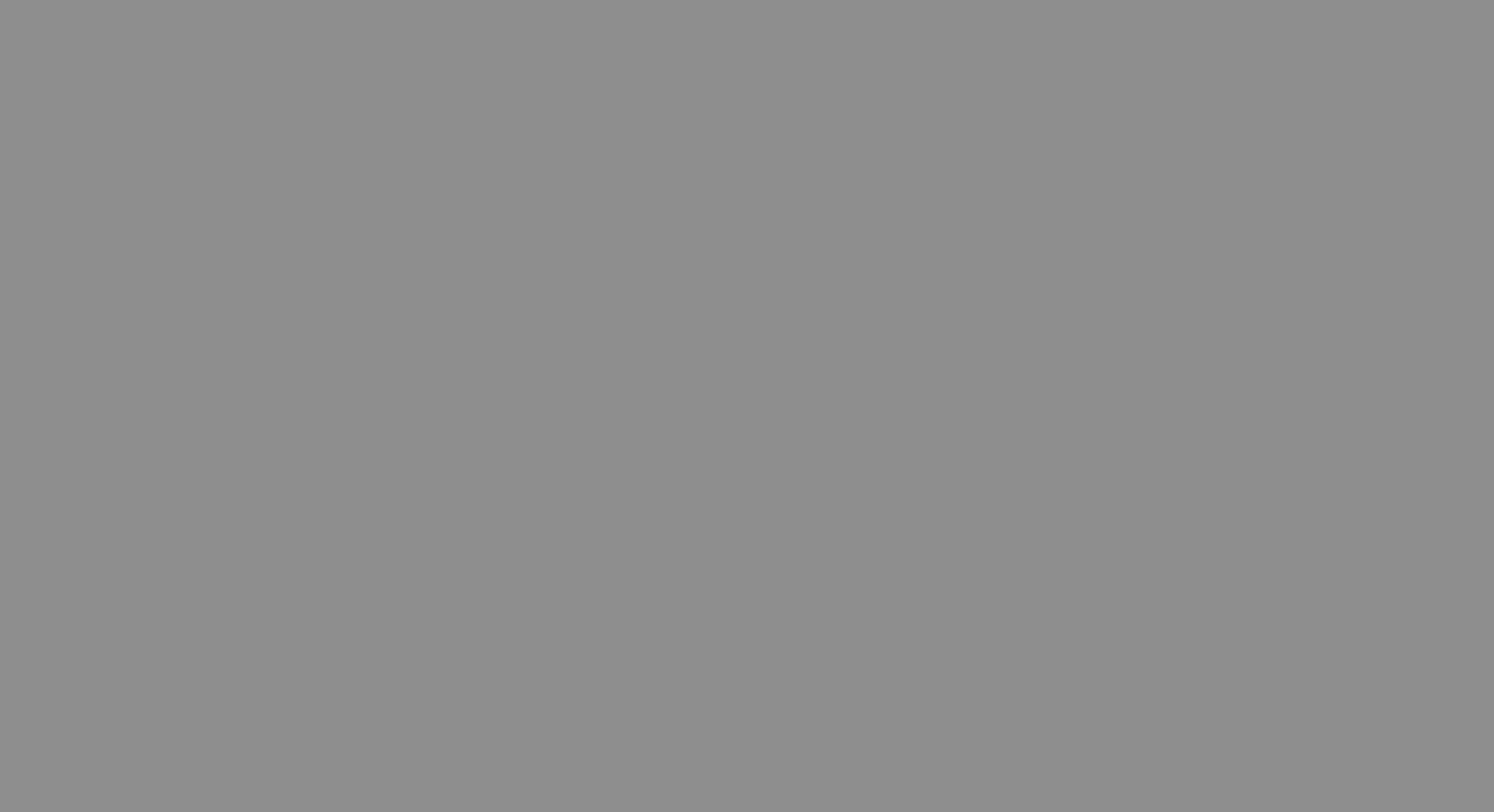 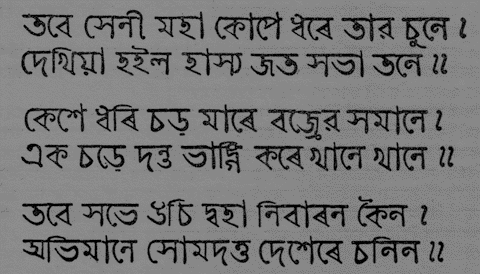 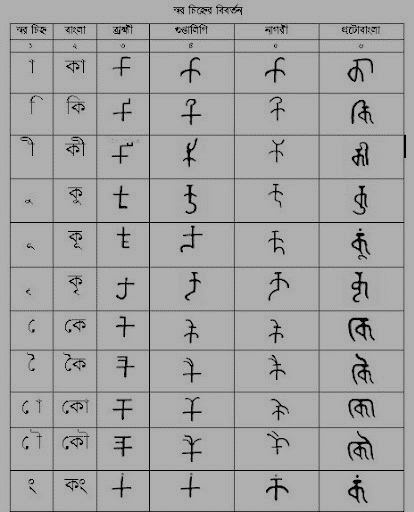 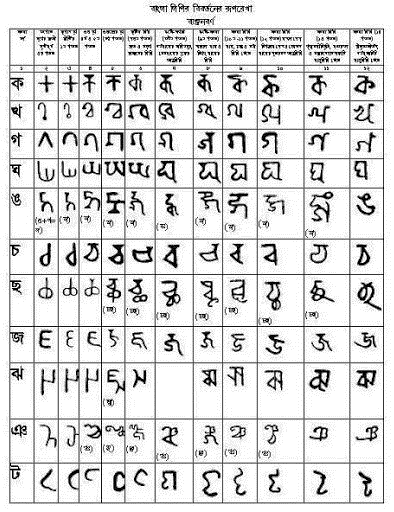 কেমন লাগলো ছবিগুলো?
তাহলে চলো দেখি, আজকের পাঠে কী আছে।
Saturday, May 9, 2020
বিষয়-
বাংলা ভাষার ব্যাকরণ
পাঠ্যাংশ-
প্রথম অধ্যায়,
দ্বিতীয় পরিচ্ছেদ,
বাংলা ব্যাকরণ ও এর আলোচ্য বিষয়
শ্রেণি-
নবম / দশম
Saturday, May 9, 2020
শিখনফল
শিক্ষার্থীরা-
ব্যাকরণ কী, ব্যাকরণ পাঠের প্রয়োজনীয়তা কী, 
বাংলা ব্যাকরণের সংজ্ঞা,
ধ্বনিতত্ত্ব, রূপতত্ত্ব, বাক্যতত্ত্ব ও অর্থতত্ত্ব সম্পর্কে প্রাথমিক জ্ঞান অর্জন করে সংশ্লিষ্ট প্রশ্নের উত্তর বলতে ও লিখতে পারবে।
Saturday, May 9, 2020
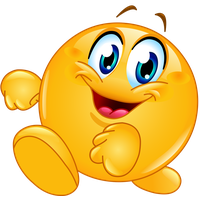 ব্যাকরণ  কী?
বিজ্ঞানসম্মত উপায়ে ভাষার বিভিন্ন উপাদানের প্রকৃতি ও স্বরূপের বিচার-বিশ্লেষণ করা, উপাদানগুলোর আন্ত:সম্পর্ক নির্ণয় করা এবং উপাদানগুলোর প্রয়োগ-বিধির বিশদ-আলোচনা, পর্যালোচনা করাই ব্যাকরণ।
Saturday, May 9, 2020
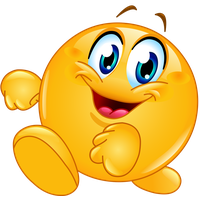 ব্যাকরণ  কেন পাঠ করা প্রয়োজন?
ব্যাকরণ পাঠ করে ভাষার বিভিন্ন উপাদানের গঠন-প্রকৃতি ও সে-সবের সুষ্ঠু ব্যবহারবিধি সম্পর্কে জ্ঞান লাভ করা যায়। লিখিত ও মৌখিক ভাষা প্রয়োগের সময় সঠিক কিংবা ভুল নির্ণয় করা সহজ হয়। পরিশুদ্ধ ভাষারীতি প্রয়োগ করতে সুবিধা হয়।
Saturday, May 9, 2020
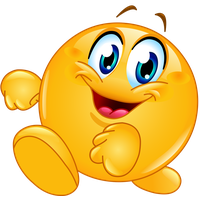 বাংলা ব্যাকরণ  কাকে বলে?
যে শাস্ত্রে বাংলা ভাষার উপাদানের গঠন-প্রকৃতি ও স্বরূপ বিশ্লেষিত হয় এবং সেগুলোর আন্ত:সম্পর্ক ও সুষ্ঠু প্রয়োগবিধি আলোচিত হয়, তাই বাংলা ব্যাকরণ।
Saturday, May 9, 2020
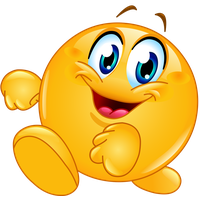 বাংলা ব্যাকরণের  আলোচ্য বিষয় কী কী?
সব ভাষার ব্যাকরণেই সাধারণত নিচের বিষয়গুলো আলোচিত-
ধ্বনিতত্ত্ব ( Phonology),
শব্দতত্ত্ব বা রূপতত্ত্ব (Morphology),
বাক্যতত্ত্ব পদক্রম (Syntax), এবং
অর্থতত্ত্ব (Semantics).
প্রত্যেক ভাষারই চারটি মৌলিক অংশ থাকে। এ-গুলো হলো-
ধ্বনি (Sound),
শব্দ (Word),
বাক্য (Sentence) এবং
অর্থ (Meanning).
Saturday, May 9, 2020
ধ্বনিতত্ত্ব
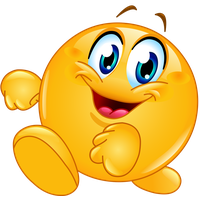 ধ্বনি
মুখগহ্বর,
জিহ্বা,
কণ্ঠনালি,
মানুষের বাক প্রত্যঙ্গ অর্থাৎ
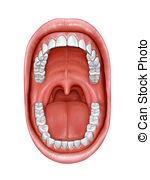 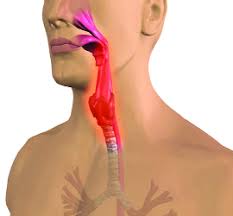 শক্ত তালু,
আল-জিহ্বা,
কোমল তালু,
দাঁত,
মাড়ি,
চোয়াল,
ইত্যাদির সাহায্যে উচ্চারিত আওয়াজকে
ঠোঁট,
ধ্বনি বলা হয়। বাক প্রত্যঙ্গজাত ধ্বনির সূক্ষ্মতম মৌলিক অংশ বা একককে (Unit) ধ্বনিমূল (Phonem) বলা হয়।
বি:দ্র: ‘মাড়ি’ বা  হলো দাঁতের গোড়ার কোমল ত্বক, যার ওপর দাঁত স্থপিত থাকে।
Saturday, May 9, 2020
ধ্বনিতত্ত্ব
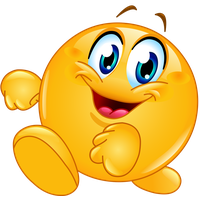 বর্ণ
প্রত্যেক ভাষাতেই, বাকপ্রত্যঙ্গজাত প্রতিটি ধ্বনি-একক  লেখার জন্য একেকটি চিহ্ন বা প্রতীক (Symble) ব্যবহার করা হয়। বাংলায় এ চিহ্ন বা প্রতীককে বলা হয় বর্ণ, ইংরেজিতে বলে (Letter)। যেমন:
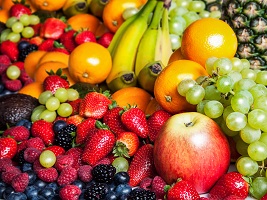 ফ
F
শব্দটিতে প্রথম যে ধ্বনি প্রতীকটি বাংলায় ব্যবহৃত হয়েছে, সেটি হচ্ছে
‘ফল’
‘ফ’।
আর ইংরেজে প্রথম যে ধ্বনি প্রতীকটি  ব্যবহৃত হয়েছে, সেটি হচ্ছে
‘F’
Saturday, May 9, 2020
রূপতত্ত্ব
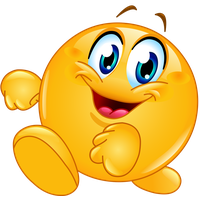 টা
‘পদ’-এর অর্থবহ ক্ষুদ্রতম অংশকে বলে ‘রূপ’ (Morph)। এক বা একাধিক ‘রূপ’ পদ গঠন করে। যেমন:
‘আমটা’,
এখানে ‘আম’ ও ‘টা’ রূপ দু’টি একত্রিত হয়ে ‘আমটা’ পদ গঠন করেছে। উল্লেখ্য, এখানে ‘আম’ শব্দের অর্থ ‘একটা ফল বিশেষ’ আর ‘টা’ শব্দের অর্থ ‘নির্দিষ্টতা’।
Saturday, May 9, 2020
বাক্যতত্ত্ব
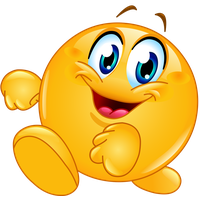 টা
একটি শব্দ এবং
এখানে
‘আম’
‘শব্দ’ ও ‘পদ’।
ধ্বনি থেকে সৃষ্টি হয়
‘আমটা’
একটি পদ। এমন সব শব্দ ও পদ মিলে তৈরি হয় বাক্য। বাক্যের সঠিক গঠনপ্রণালী, বিভিন্ন উপাদানের সংযোজন-বিয়োজন, বাক্যে শব্দ ও পদের অবস্থানগত বিন্যাস, পদের রূপ পরিবর্তন প্রভৃতি বাক্যতত্ত্বে আলোচিত হয়।
Saturday, May 9, 2020
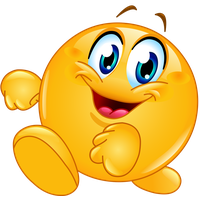 অর্থতত্ত্ব
শব্দ ও বাক্য সব সময় একই অর্থ প্রকাশ করে না। প্রকাশরীতির ওপর এগুলো ভিন্ন ভিন্ন অর্থ প্রকাশ করে। শব্দ ও বাক্যের অর্থবিচার, অর্থের বিভিন্ন প্রকারভেদ যেমন: মূখ্য বা আক্ষরিক অর্থ, গৌণ অর্থ (ভাবাত্মক, রূপক, সাংকেতিক প্রভৃতি), বিপরীত অর্থ ইত্যাদি অর্থতত্ত্বের আলোচ্য বিষয়।
Saturday, May 9, 2020
চলো তবে, বইটা পড়ে দেখি-
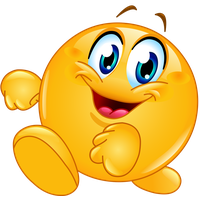 Saturday, May 9, 2020
শব্দের ক্ষুদ্র অংশকে কী বলা হয়?
ক)  অক্ষর
খ)   ধ্বনি
গ)   বর্ণ
ঘ)   রূপ
প্রত্যেক ভাষার কতটি মৌলিক অংশ থাকে?
ক)  ৩ টি
খ)   ৪ টি
গ)   ৫ টি
ঘ)   ৬ টি
মৌখিক মূল্যায়ন
Saturday, May 9, 2020
বাংলা ব্যাকরণের মূল আলোচ্য বিষয় কয়টি ও কী কী? লিখ।
 বর্ণ কাকে বলে? উদাহরণসহ লিখ।
 ‘ণত্ব’ ও ‘ষত্ব’ বিধান বাংলা ব্যাকরণের কোন অংশে আলোচিত হয়?
লিখিত মূল্যায়ন
Saturday, May 9, 2020
এতক্ষণ মনোযোগ সহকারে শ্রেণিকার্যে সহযোগিতা করার জন্য সকলকে ধন্যবাদ। সকলের সুস্থ-সুন্দর জীবন ও সর্বাঙ্গীন মঙ্গল কামনায়, আজকের মতো বিদায় নিচ্ছি; ভালো থেকো সকলে, আল্লাহ্ হাফেজ।
Saturday, May 9, 2020